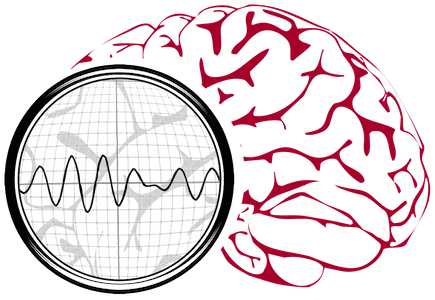 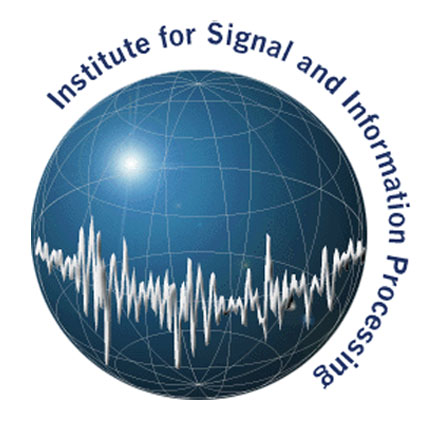 RajpreetGulati
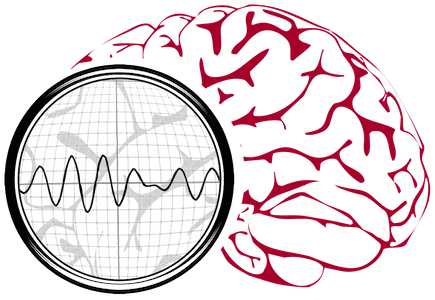 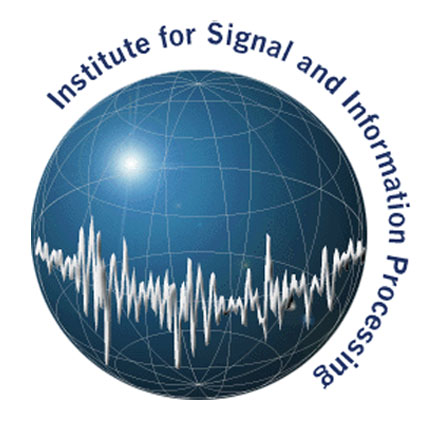 SidraHanif